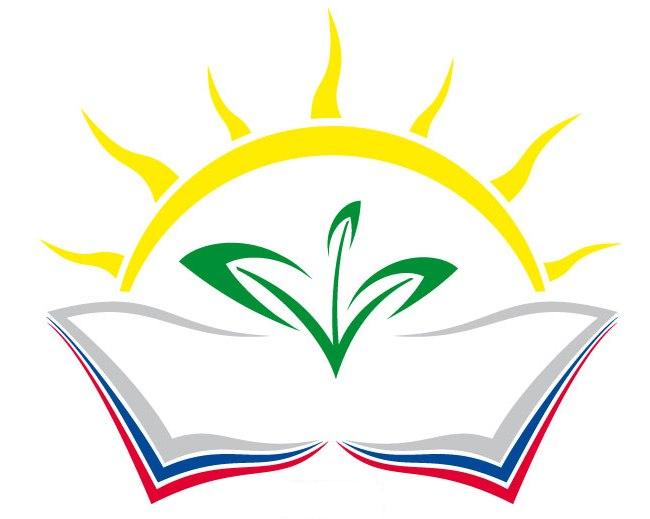 МБОУ «Кепская ООШ имени Ортье Степанова»
Независимая оценка качества образования
МБОУ «Кепская ООШ»
Приоритетные направления
 государственной политики в сфере образования РФ
Создание независимой и всесторонней системы оценки качества работы образовательных организаций
Развития государственно-общественного управления образованием
Тип взаимодействия государства и общества
Региональный уровень
Участие в управлении субъектов, представляющих интересы государства
Муниципальный  уровень
Участие в управлении субъектов, представляющих интересы общества
Уровень организации
НЕЗАВИСИМАЯ   ОЦЕНКА      КАЧЕСТВА    ОБРАЗОВАНИЯ
МБОУ «Кепская ООШ»
Предоставление участникам отношений в сфере образования информации об уровне организации работы по реализации образовательных программ на основе общедоступной информации
цель
Формирование общественных советов по проведению независимой оценки качества образовательной деятельности организаций, расположенных на территориях муниципальных образований, утверждение положений о них
условия
Общие критерии: (есть показатели)
Открытость и доступность информации об ОО
Комфортность условий в ОО
Доброжелательность, вежливость, компетентность работников
Удовлетворенность качеством образовательной деятельности
критерии
Не чаще чем 1 раз в год и не реже чем 1 раз в три года
МБОУ «Кепская ООШ»